آموزش ریاضیات
ارائه دهنده: ربابه عابدی
دانشجوی دکتری آموزش ریاضی دانشگاه فردوسی
ریاضیات چیست؟
هالموس(1986): ریاضیات تفکر مجرد است
 ریاضیات منطق محض است
ریاضیات هنری خلاق است
اما اندکی هم صحت دارد،
همه این گزاره نادرست است
همه این حرف ها از این که بگوییم ریاضیات عدد است یا ریاضیات اشکال هندسی است به حقیقت نزدیکتر است.
هالموس: ریاضیات یک زبان است، زبانی دقیق  و برای این طراحی شده است که انواع معینی از اندیشه ها را خلاصه تر، دقیق تر و سودمند تر از زبان معمولی بیان کند.
وایلدر (1968) : ریاضیات یکی از مهم ترین، مولفه های فرهنگی جوامع مدرن می باشد.
محتوای دانش ریاضی
اصول موضوعه
تعریف ها و توصیف ها
ساختمان های ریاضی
قضیه، لم ها و نتایج
آموزش ریاضی چیست؟
شونفیلد(1987):
آموزش ریاضی یعی هر آنچه که مربوط به آموزش و یادگیری ریاضی می شود.
برنامه درس ریاضی و چگونگی تدریس و یادگیری ریاضی
تغییر دیدگاه نسبت به خود علم ریاضی وپیدایش فلسفه و روانشناسی تربیتی همگی از نیروهای اساسی در تشکیل دیسیپلین آموزش ریاضی هستند.
4/12/2015
تاریخچه آموزش ریاضی
زمان شروع این رشته:   هنگامی که آموزش دبیران ریاضی به دانشگاه برده شد.
کیل پاتریک(1994)              سابقه دانشگاهی کمتر از یک قرن
اولین مدرک دکتری آموزش ریاضی در 1911، به یکی از دانشجویا کلاین در گوتینگتن اعطا شد.
جنگ های جهانی روند پیشرفت این رشته را متوقف کردند.
4/12/2015
آموزش ریاضی
توجه به این شاخه از علوم از سال 1962 جایگاهی مهم در محافل علمی جهان پیدا کرده است.
بیانیه معروف در سال 1962 که به امضای 72 تن از ریاضی دانان رسید، تکیه افراطی بر تجرد گرایی را مورد انتقاد قرار داد.
دوران ریاضی جدید
این دوران پس از فرستادن اولین قمر مصنوعی شوروی بوجود آمد.
علت نا کارآمدی را ناتوانی دانش آموزان در ریاضیات دانستند.
تاکید بر درک مفاهیم، تقویت قدرت استدلال، توسعه  نیروی تفکر
4/12/2015
فلیکس کلین: تدریس ریاضیات نه تنها قابل قبول بلکه مطلقا ضروری است که در شروع کم تر انتزاعی بوده و مرتب به کاربردها بپردازیم و فقط زمانی به طور تدریجی به پالایش ایده ها و تجرید برسیم که دانش آموز برای درک آن توانمند شده باشد.
مثال در این زمینه ؟؟؟؟
4/12/2015
اما تمامی این اصلاحات تغییری در سطح یادگیری و عملکرد دانش آموزان ایجاد نکرد و در نتیجه برنامه ای تحت عنوان رجعت به اصول ایجاد شد.
اگرچه رجعت به اصول نیز نتیجه ای در پی نداشت و تحقیقات در این زمینه نشان داد که تنها راه برای پیشرفت سطح ریاضیات توجه به حل مسأله، فراشناخت و خود تنظیمی می باشد.
مسأله؟؟
فراشناخت؟؟
خود تنظیمی
4/12/2015
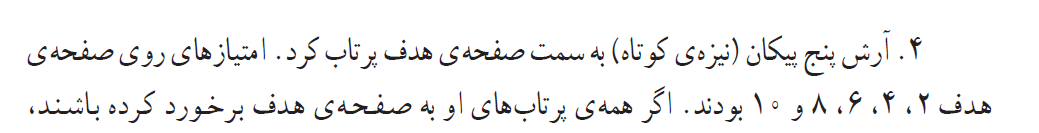 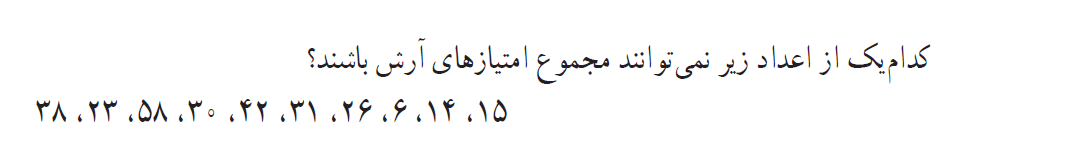 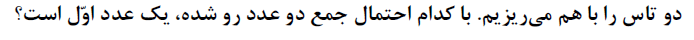 نیاز به رشته آموزش ریاضی در ایران
شناخت
شناخت: به فرآیند های درونی ذهنی یا راه هایی که در آن اطلاعات پردازش می شوند گفته می شود.
فرا شناخت
فراشناخت به دانش و آگاهی ما درباره فرآیندهای شناختی خودمان و چگونگی استفاده بهینه از آن ها برای رسیدن به هدف های یادگیری گفته می شود(بایلر و اسنومن، 1993)
در واقع شناخت دانستن و یادگیری است و فراشناخت دانستن و اطلاع از چگونگی یادگیری و تفکر یا به عبارت دیگر ،  دانستن دانستن است.
نتایج آزمون تیمز
نتایج بدست آمده از آزمون بین المللی تیمز بیان گر این موضوع می باشد که سطح ریاضیات دانش آموزان ایرانی پایین می باشد.
در سال 2007 : 28 از 36
در سال 2011: 43 از 50
4/12/2015
مشکلات تحمیل شده بر فراگیران در ریاضیات را می توان ناشی از چه دانست؟
مشکلات ریاضی
عوامل برون ریاضی
عوامل درون ریاضی
عوامل برون فردی
عوامل درون فردی
علت مشکلات ریاضی در ایران(برون فردی)
کتب درسی
معلمان
مشکلات مربوط به کتب درسی
طول مدت آموزش و حجم اختصاص یافته به مطالب کوتاه است.
تدریس مباحث مختلف ریاضی تقریبا با یک سال اختلاف در ایران صورت می گیرد.
محتوای کتب درسی بیشتر به سطح عملکردی دانستن تکیه دارد.
مباحث ارائه شده در کتب به طور متوسط تنها در یک سال مورد توجه قرار دارد.
4/12/2015
نتایج حاصل از بررسی معلمان
سوالاتی در کلاس طرح می شود که پاسخ واحدی دارد.
در تدریس تنها به ارائه مطالب و مفاهیم پرداخته می شود و به نقادی توجهی نمی شود.
در تدریس فرصتی برای تفکر دانش آموز ایجاد نمی شود.
به ایده های دانش آموزان توجهی نمی شود.
4/12/2015
مشکلات اساسی معلمان
عدم اطلاع معلمان از روش تدریس
مسلط نبودن به محتوای کتب درسی
کم کاری معلمان
4/12/2015
و اما راه حل برای ارتقا سطح ریاضیات ایران در آزمون های بین المللی
کلید اصلی
بهبود وضعیت آموزش ریاضی مدرسه ای در ایران
تربیت سه نوع نیرو برای تدریس در مدارس
کارشناسی ارشد آموزش ریاضی
کارشناسی ارشد تدریس ریاضی
دکتری آموزش ریاضی
4/12/2015
آموزش ریاضی و اهداف آن
آموزش ریاضیات ترکیب از چه شاخه هایی از علوم است؟
مدل چهار وجهی هیگنسون
ریاضی، فلسفه، جامعه شناسی،روانشناسی
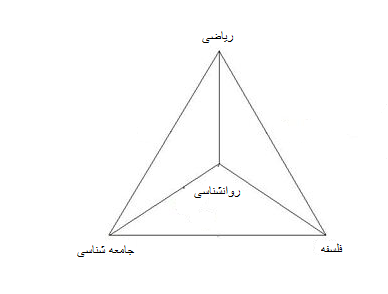 این مدل این موضوع را تبیین می کند که ، چه ریاضی، چه موقع، چه کسی، چرا و چگونه آموزش داده شود.
هدف عمده آموزش ریاضی
کامروفت:
تهیه استانداردهای جدید برای ریاضی مدرسه
ارتقا حرفه ای معلم
تغییر در ارزیابی به گونه ای که پاسخ گوی نیازهای آینده باشد
تقویت ریاضی دانشگاهی
4/12/2015
اهدافی که دانش آموزان در ریاضیات باید به آن دست یابند
انجمن ملی معلمان ریاضی(1989) اهدافی را برای دانش آموزان در آموزش ریاضیات در نظر گرفته اند، همه شاگردان باید:
بیاموزند که به دانش ریاضی ارج نهند.
نسبت به قابلیت های خود در انجام کار ریاضی مطمئن باشند.
بتوانند مسائل ریاضی را حل کنند.
یاد بگیرند که ریاضیات را با دیگران در میان بگذارند.
مواردی که دیدگاه های آموزش ریاضی بر آن تاکید اساسی دارد
اهمیت تفکر
یادگیری معنادار
توجه به حل مساله
در نظر گرفتن تفاوت های فردی شاگردان
توجه به بدفهمی های دانش آموزان
Mathematics education as a research domain
آموزش ریاضی
مهمترین وظیفه معلم:
توسعه تفکر ریاضی
متفکر ریاضی
تقویت تفکر ریاضی
مدل کاوی در مورد تقویت تفکر ریاضی
تقویت تفکر ریاضی در مورد حل مسأله
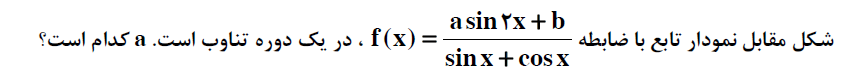 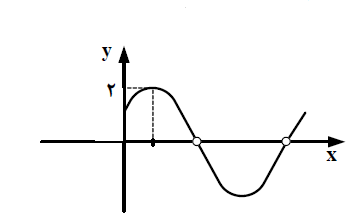 دکتری آموزش ریاضی در آمریکا
این رشته در ایالت های امریکا در دانشکده ریاضی و یا علوم تربیتی تشکیل می شود.
شامل دروس: ریاضی، آموزش ریاضی، روش های تحقیقات آموزشی، کار آموزی
4/12/2015
ادامه تحصیل در آموزش ریاضی
در اوایل قرن بیستم، اولین برنامه دوره دکتری آموزش ریاضی در آمریکا در کالج معلمان دانشگاه کلمبیا و شیکاگو تاسیس شد.
4/12/2015
کارشناسی ارشد آموزش ریاضی
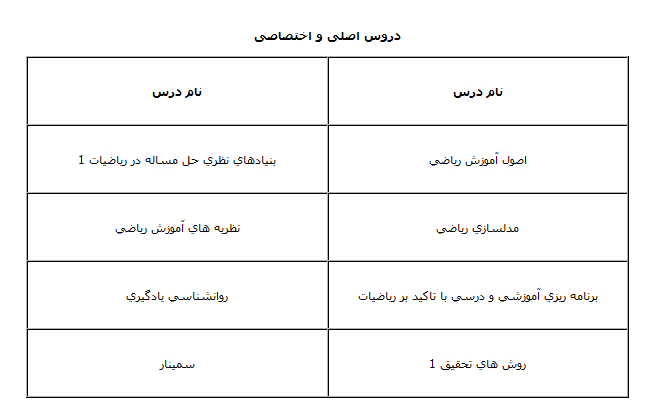 4/12/2015
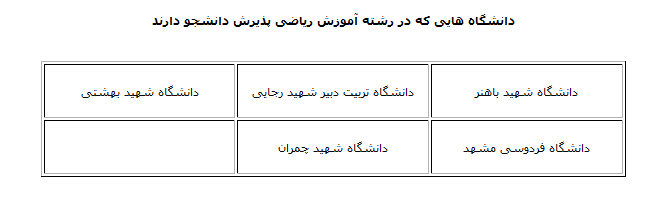 4/12/2015
دکترای آموزش ریاضی در ایران
این رشته در دانشگاه های بهشتی، فردوسی و چمران
شامل دروس: ریاضی، آموزش ریاضی، روش های تحقیقات آموزشی
هدف از تربیت آموزشگران ریاضی
تربیت مدرس آموزش ریاضی برای مراکز تربیت معلم
بهبود کیفیت علمی معلمان ریاضی در کلیه مقاطع تحصیلی
تأمین نیروهای متخصص برای برنامه ریزی درسی ریاضی با توجه به روش های علمی تدریس
تربیت پژوهشگران آموزش ریاضی در سطح کشور
4/12/2015
در گذر از ریاضیات مدرسه، دانش آموزان عمدتا از سه مرحله یا دوره مهم عبور می کنند، که هر دوره هم از سوی فراگیر و هم معلمان و برنامه ریزان دارای ویژگی هایی است که در اینجا بیان می کنیم.
ریاضیات دوران ابتدایی
ایجاد نگرش نسبت به ریاضیات
برقراری رابطه بین ریاضیات با تجربیات زندگی
حالت های عاطفی و هیجانی
ریاضیات دوره راهنمایی
این دوره همراه با تغیرات رشدی جسمانی، عاطفی، روانی و فکری
ایجاد اعتماد بنفس و خود کارآمدی
تقویت قدرت استدلال
انتقال دانش آموزان به سمت ریاضی مجرد و انتزاعی
ریاضیات دوران دبیرستان
اهمیت ارتباط بین انتخاب های علمی و سایر انتخاب های دوران زندگی